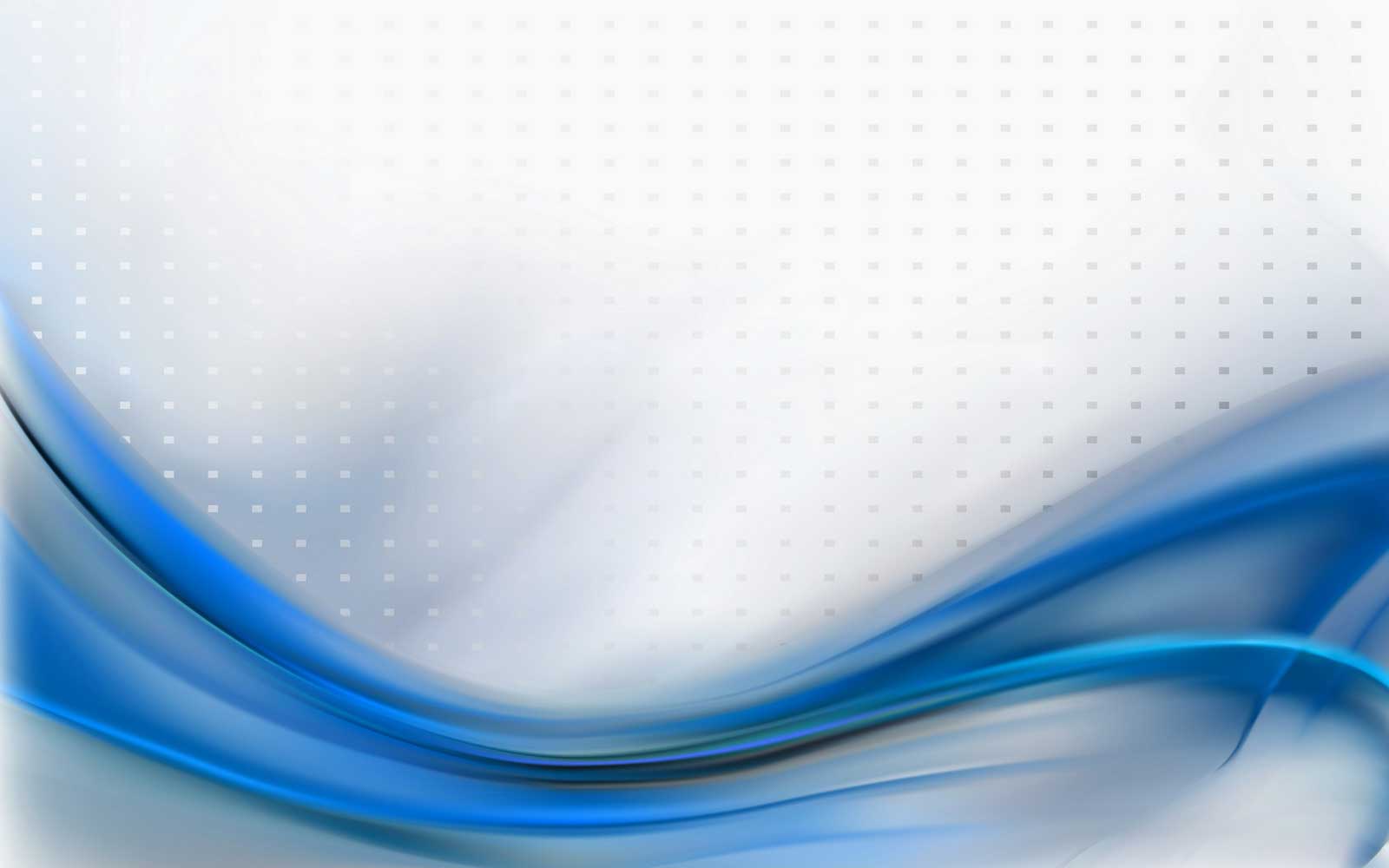 Использование результатов оценочных процедур в повышении качества образования, в совершенствовании преподавания предметов
Малова О.Л
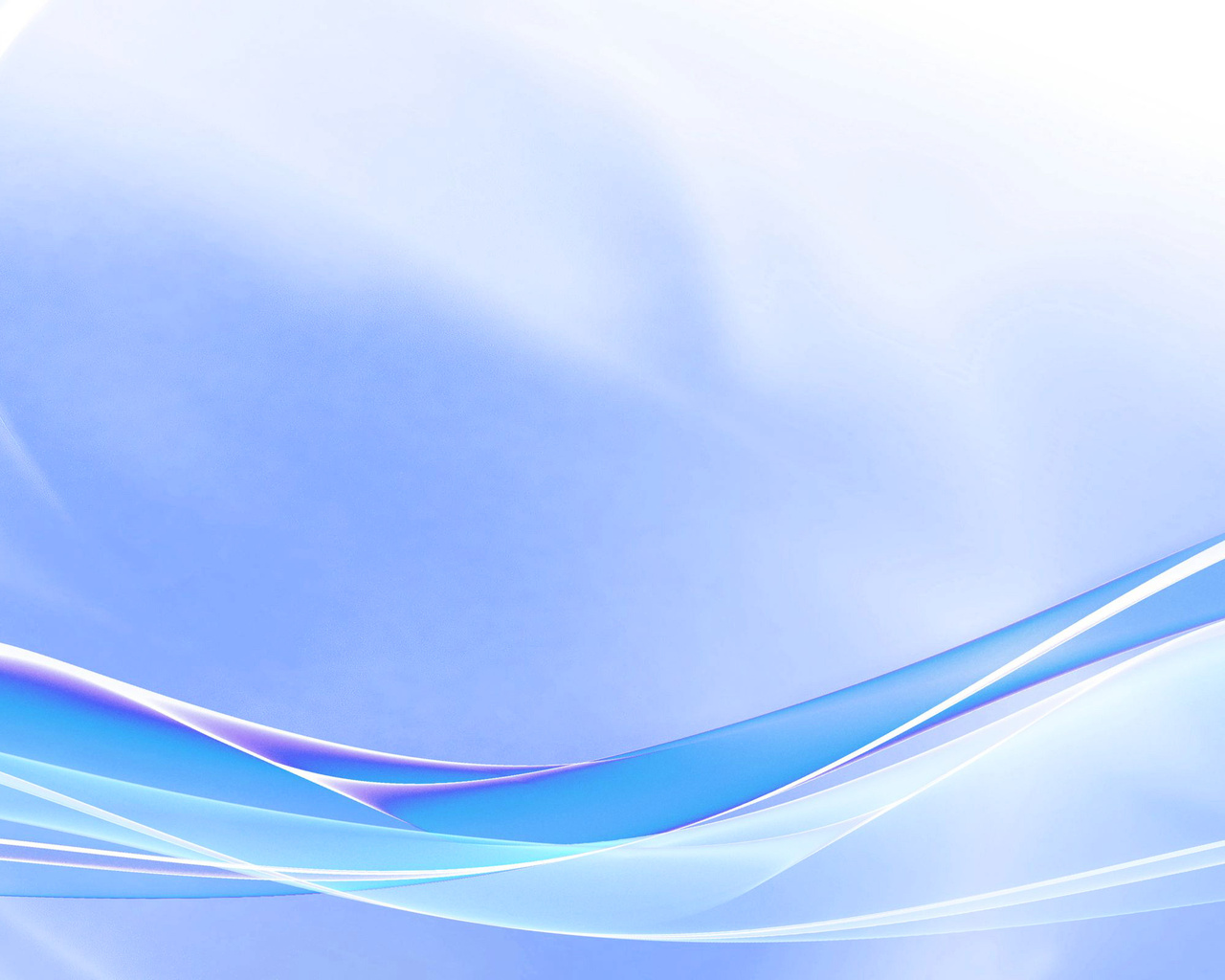 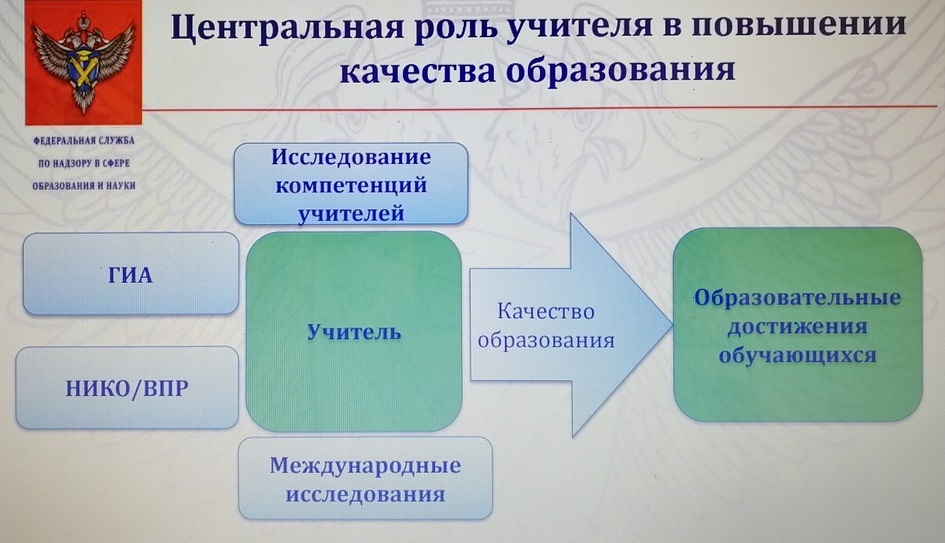 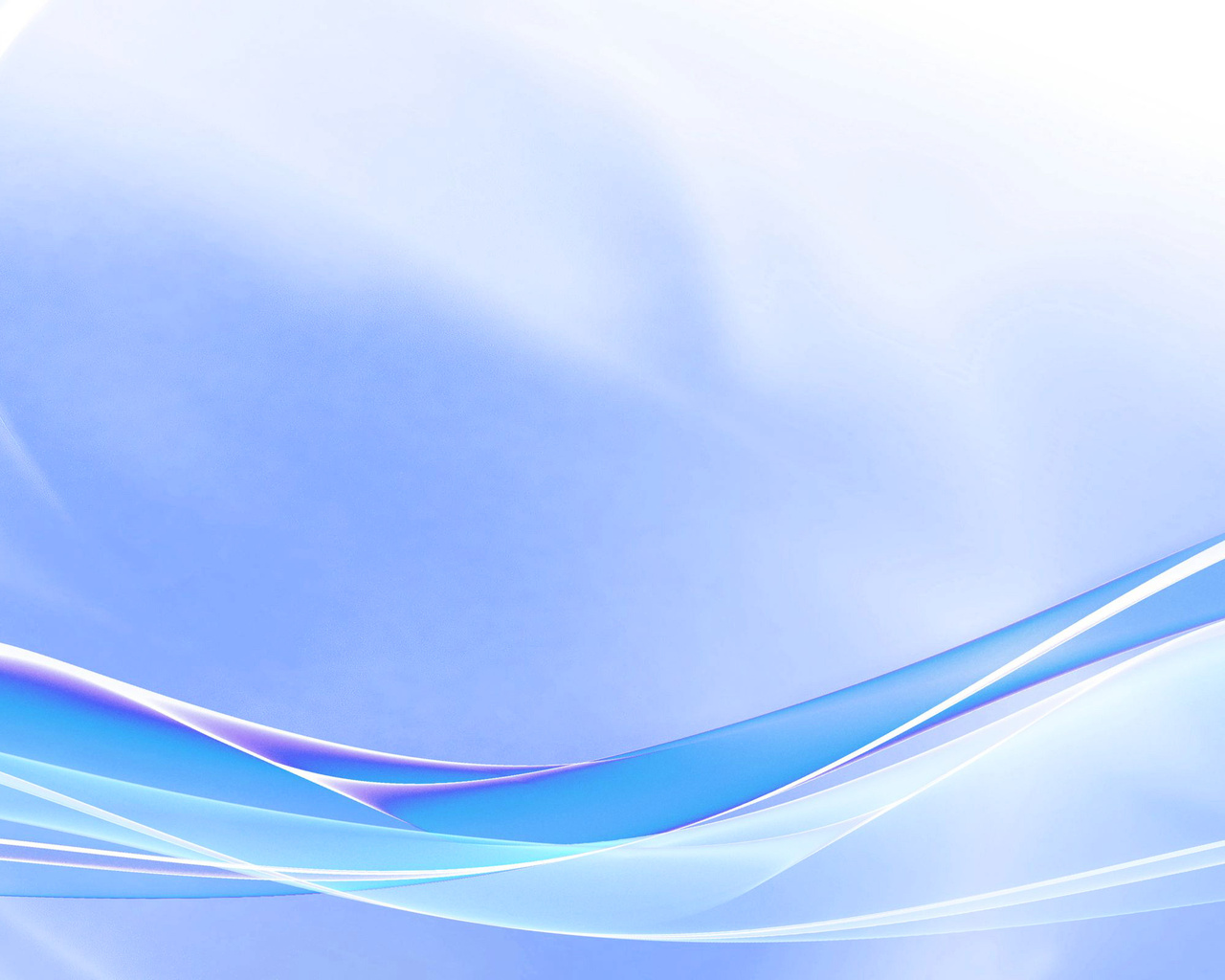 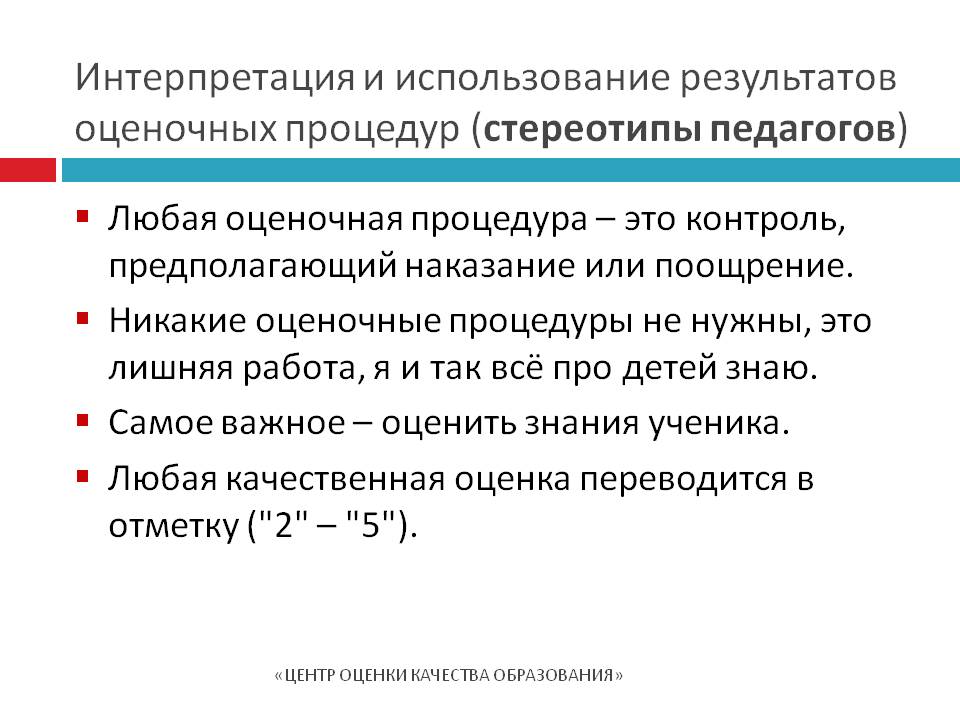 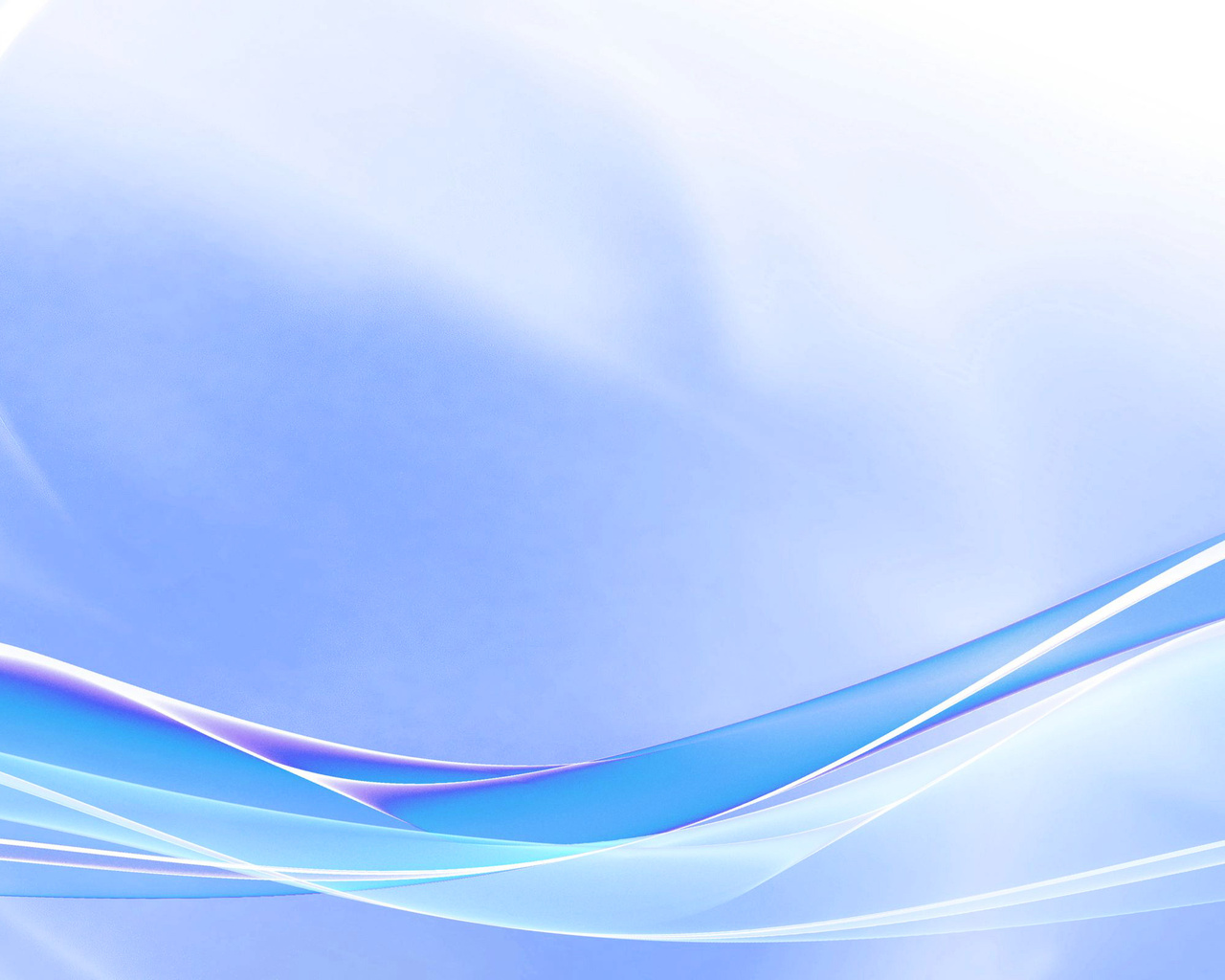 «Качество образования – это соотношение цели и результата, притом, что они заданы только оперативно, прогнозированы в зоне потенциального развития школьника»
                                                            
                                 Марк Поташник
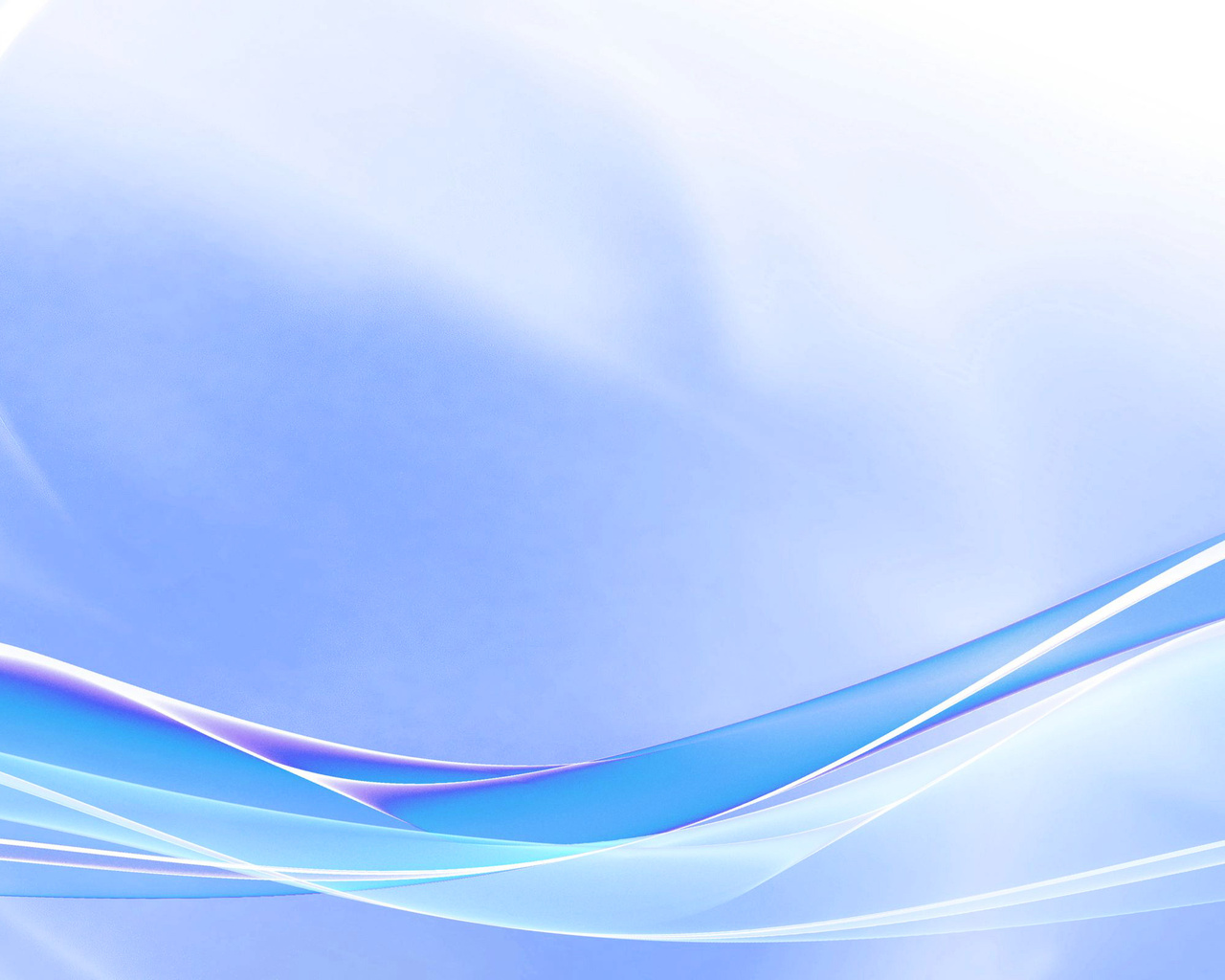 Задания, связанные с темой «Глагол»
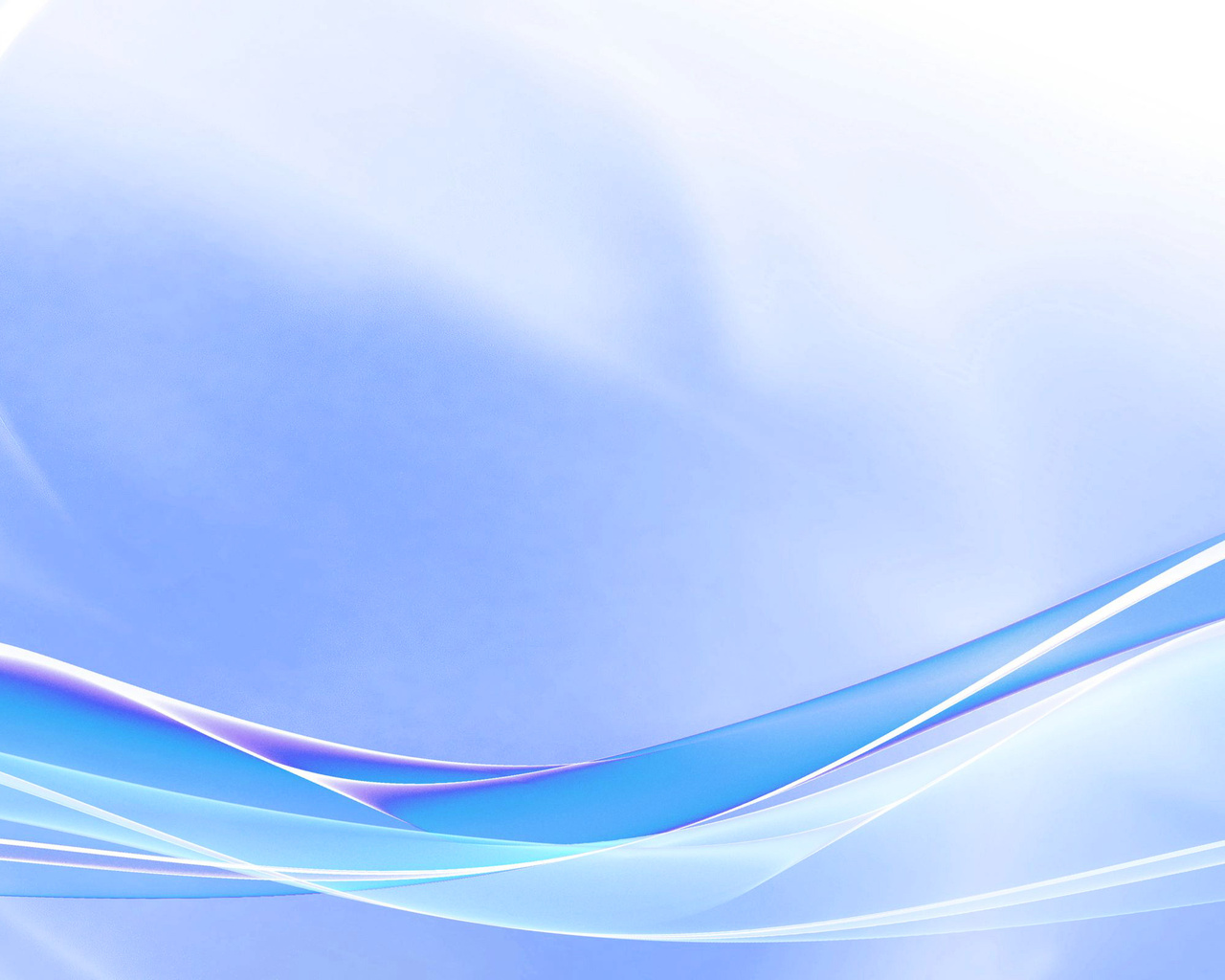 Результаты ВПР
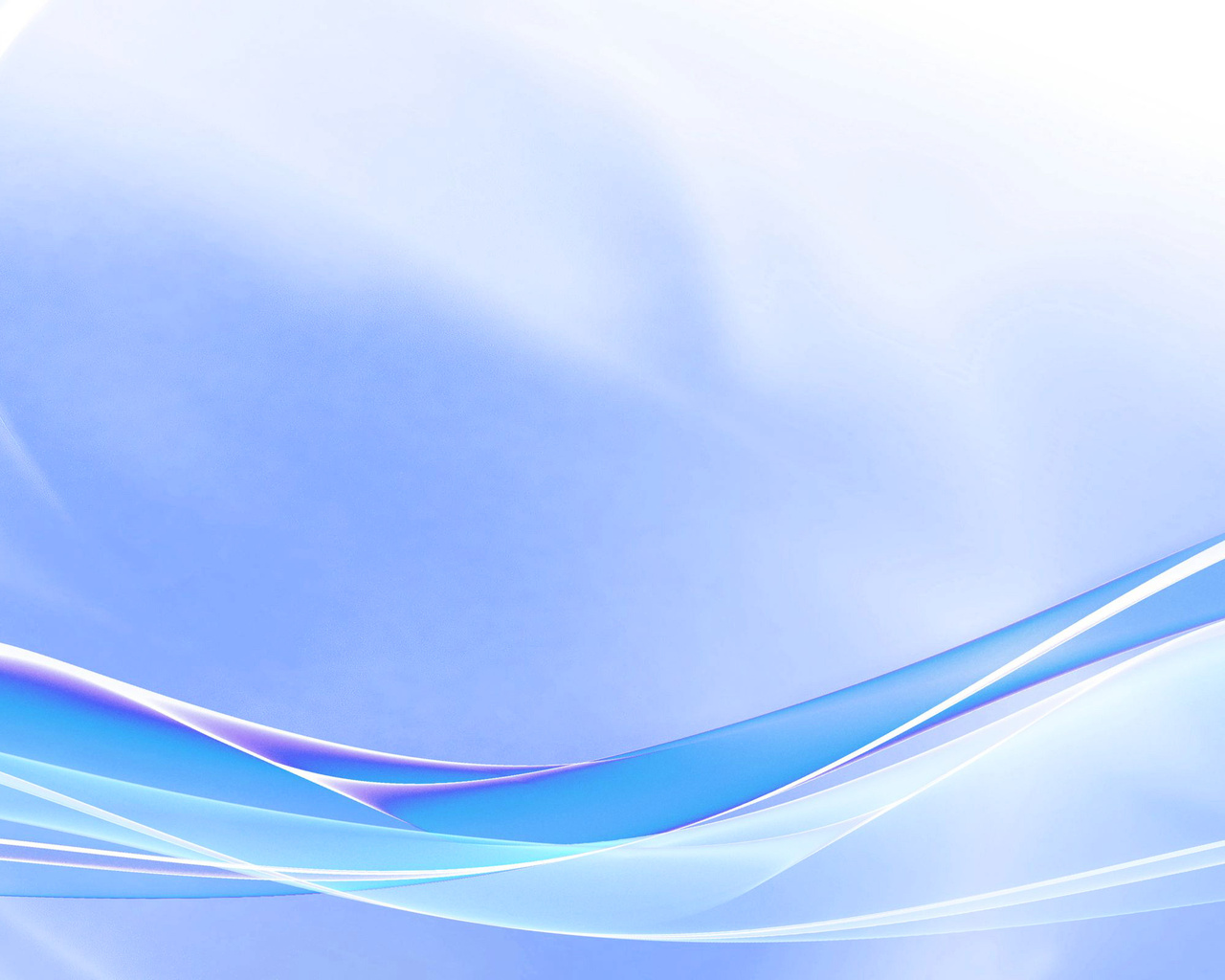 Этапы работы учителя - предметника
Выявление западающего звена в отдельных темах
Тестирование
Собеседование
Контрольные срезы
Уроки
Индивидуальная работа
Самостоятельная работа
Проблемное изучение на факультативах
Обеспечение условий для восполнения и обновления знаний
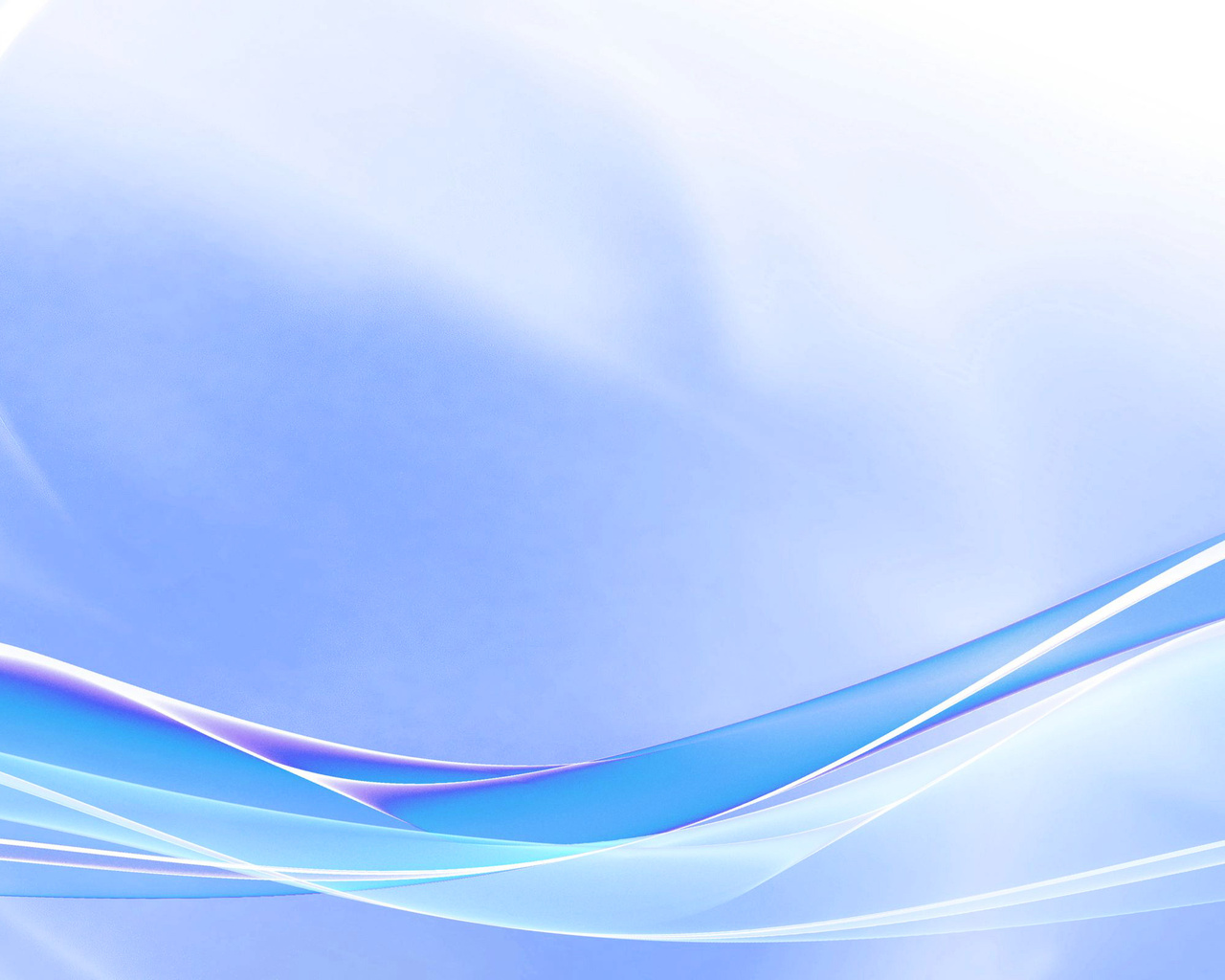 «Технические» проблемы
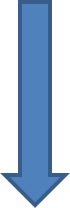 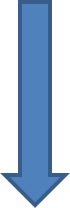 Каллиграфия                     Дислексия
Дизорфография
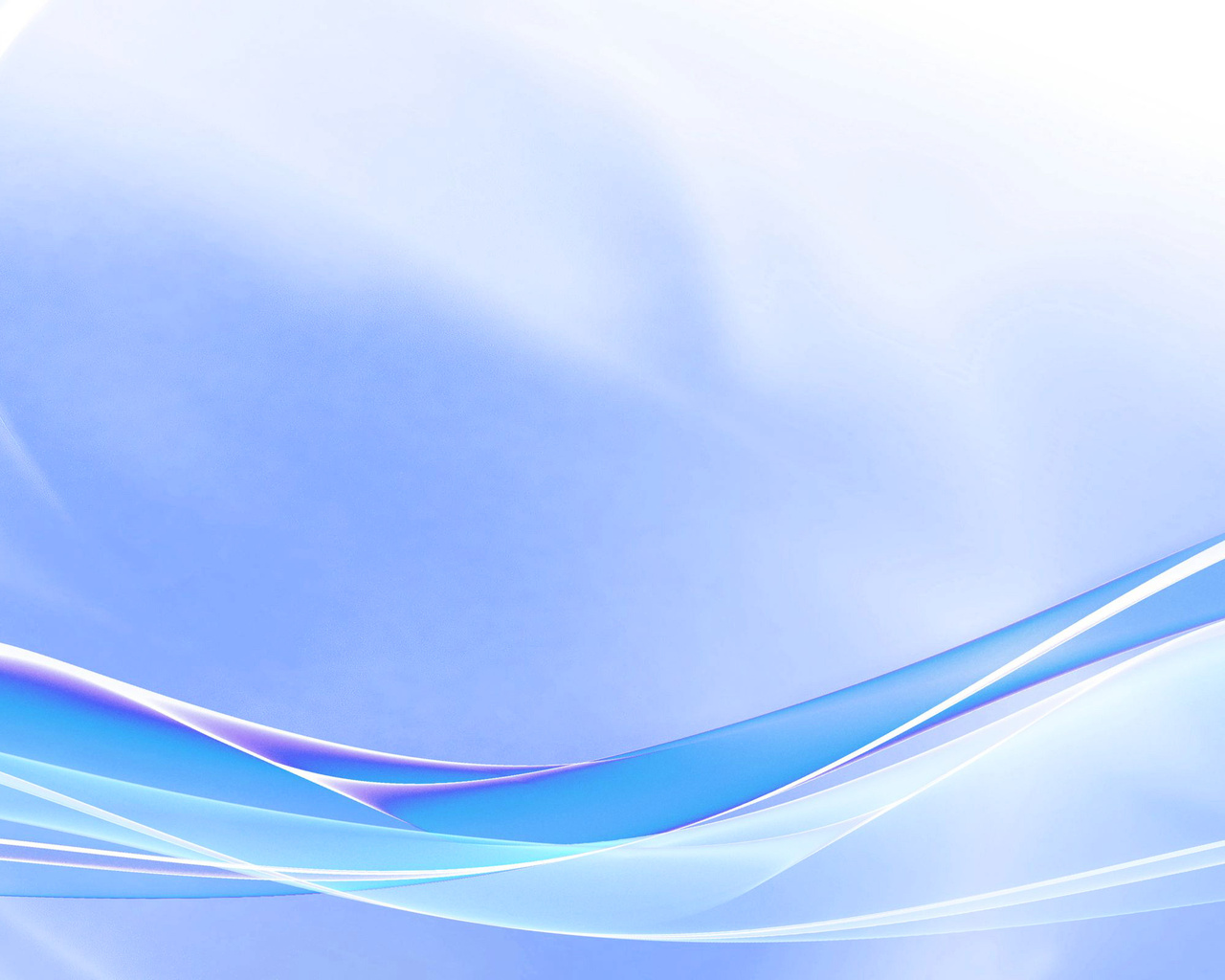 Дизорфография – это неумение применять на письме известные правила родного языка. При этом устная речь и интеллектуальные способности школьника могут быть на довольно высоком уровне. В отдельных случаях дизорфография является частью симптоматики такого сложного речевого нарушения, как общее недоразвитие речи.
Дислексия – парциальное расстройство навыков чтения, вызванное недостаточной сформированностью (либо распадом) психических функций, участвующих в осуществлении процесса чтения.
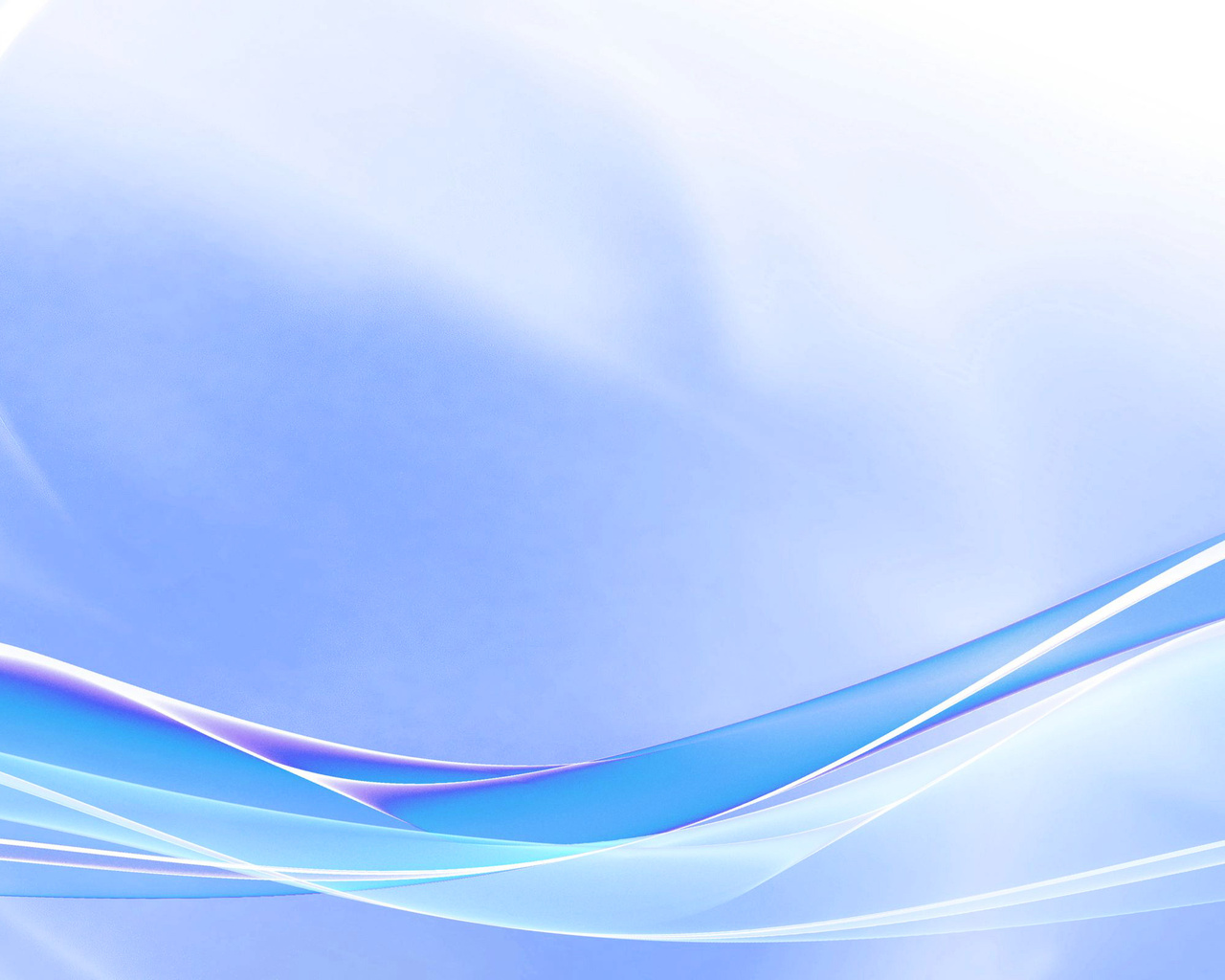 Синдром Шарикова
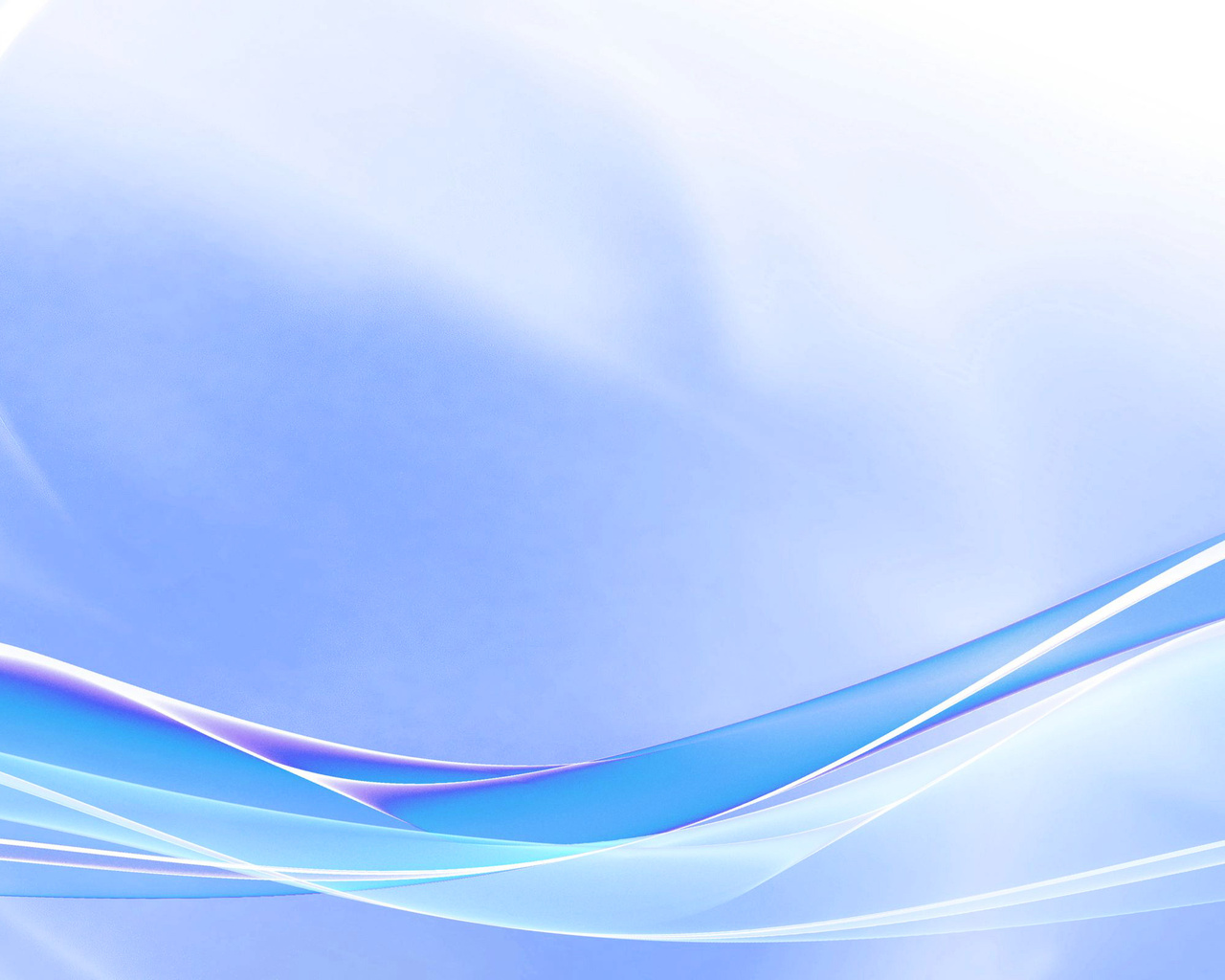 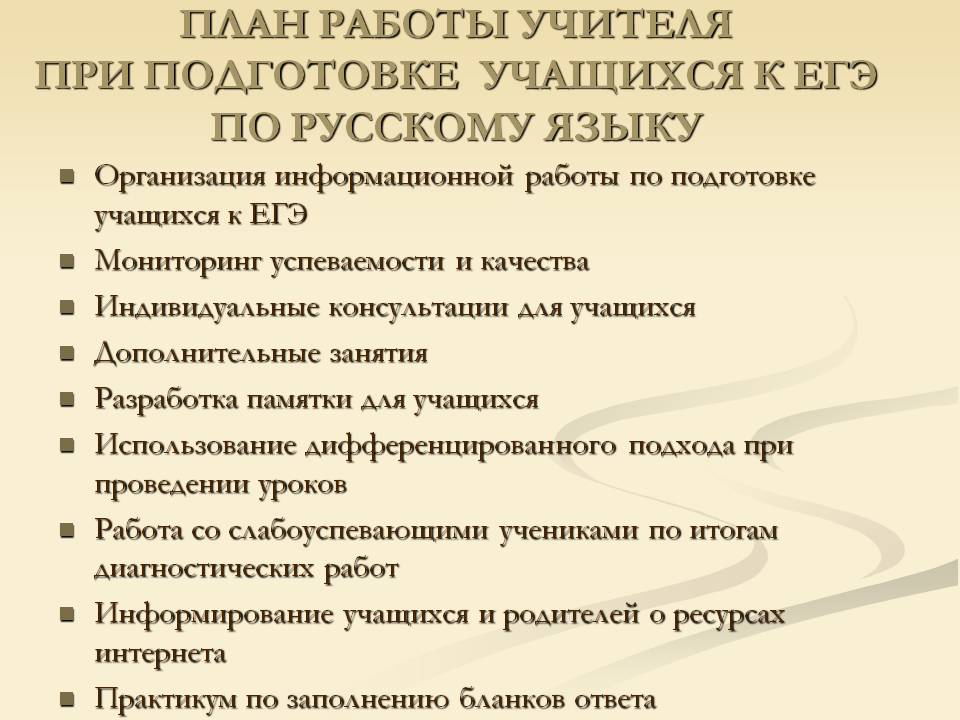 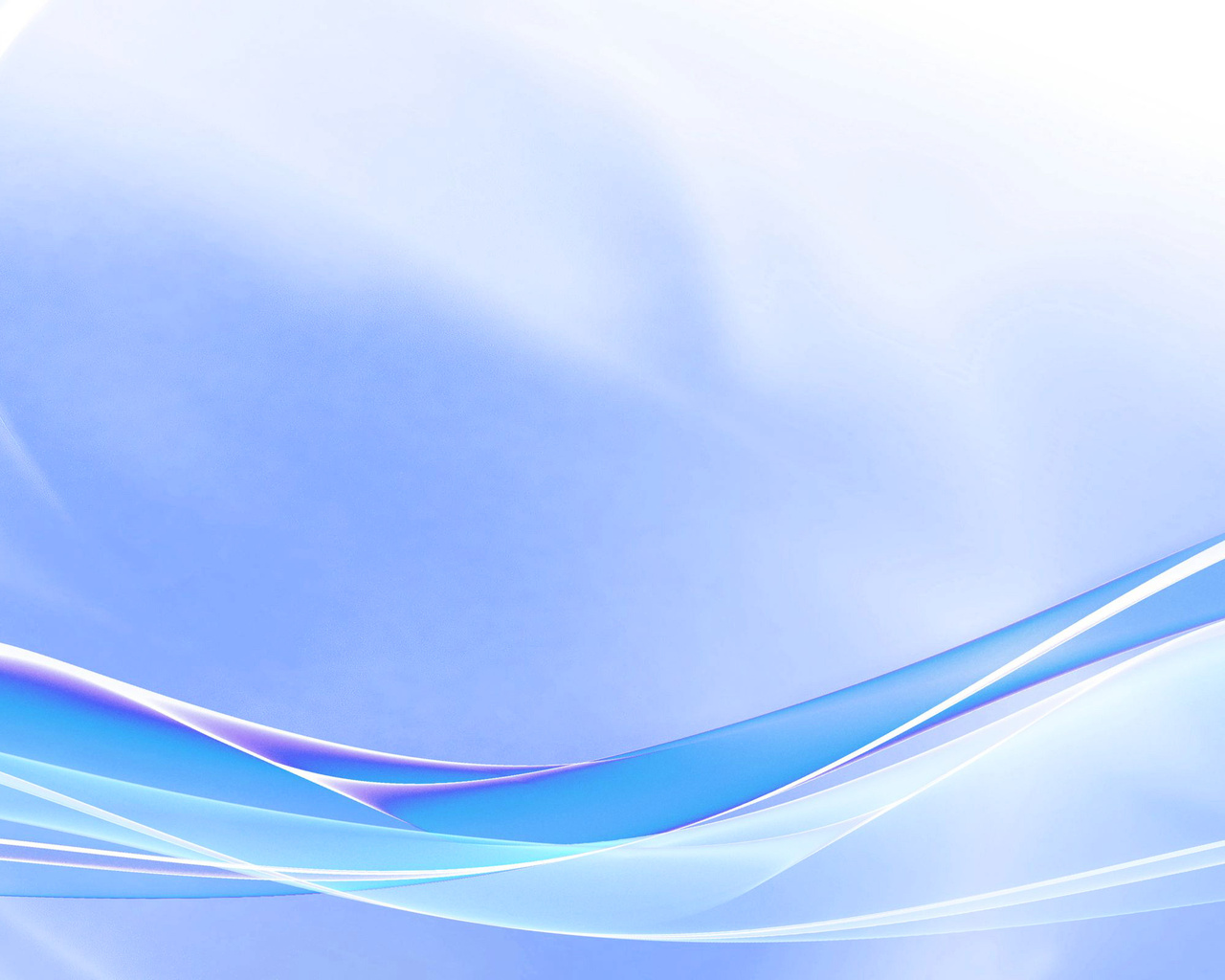 Книжный круговорот

СМС

Другое кино

СМИ
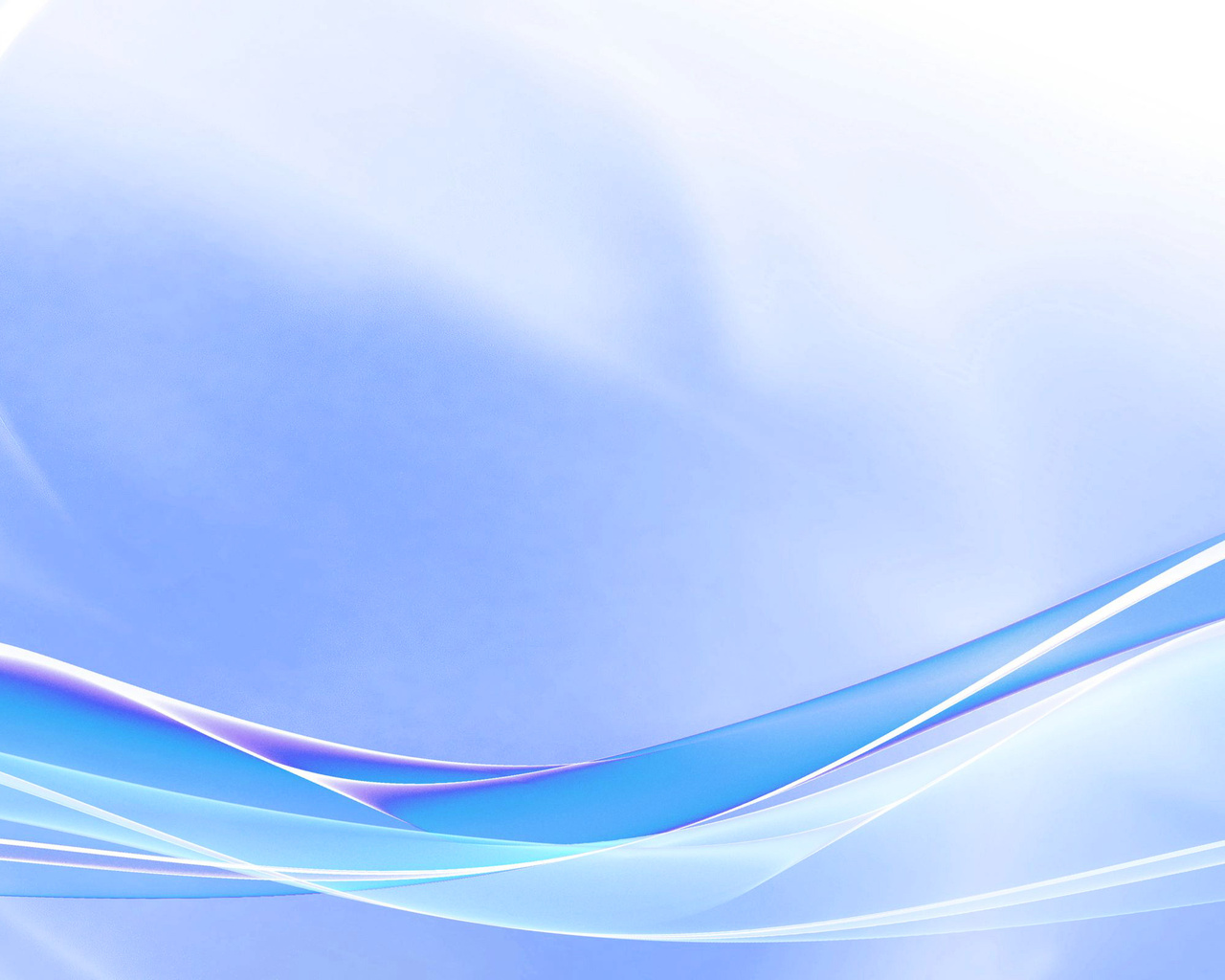 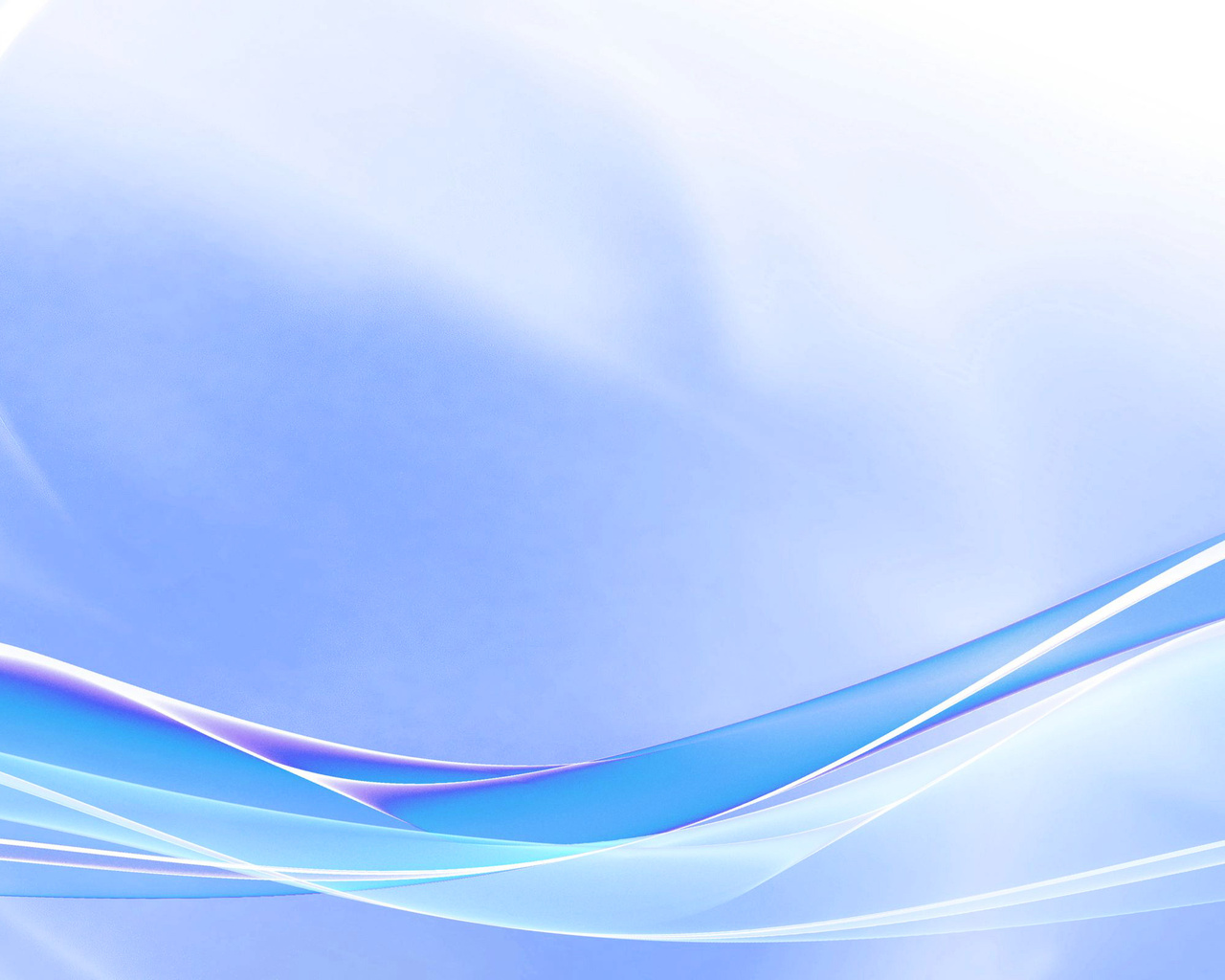 «Бессмысленно постоянно пытаться сравнивать себя с другими. Ведь всегда найдутся те, кто окажется впереди нас, и обязательно  найдутся те, кого мы сами сумели опередить. Гораздо важнее сравнить себя с собой вчерашним».